Αίτια Φαρυγγοαμυγδαλίτιδας
Βακτηριακά
Ιογενή
S. pyogenes
Group A  και G Streptococci
N. gonorrhoaeae
C.  Diphtheriae
Arcanobacterium
Yersinia
Μικτά αναερόβια
Rhinovirus
Coronavirus
Adenovirus
HSV 1, 2
Parainfluenza
Coxsackievirus
EBV
CMV
HIV
Influenza
Φαρυγγοαμυγδαλίτιδα(κριτήρια του Centor)
Εξίδρωμα στις αμυγδαλές (1 βαθμός)
Ευαίσθητοι και διογκωμένοι τραχηλικοί λεμφαδένες (1 βαθμός)
Απουσία βήχα και καταρροής (1 βαθμός)
Θερμοκρασία >38ο C (1 βαθμός)
Ηλικία 3-14 ετών (1 βαθμός)
Ηλικία 15-45 (0 βαθμοί) 
Ηλικία > 45 (-1 βαθμοί)
Αντιμετώπιση με Βάση τα Κριτήρια του Centor
Επίπτωση Επιπλοκών Φαρυγγοαμυγδαλίτιδας
Ρινοκολπίτιδα
Το 90% των ασθενών με κοινό κρυολόγημα έχει ρινοκολπίτιδα

Μόνο το 0.5-2% επιπλέκεται με βακτηριακή λοίμωξη
Αντιμικροβιακή Αγωγή
Διάρκεια συμπτωμάτων (> 7 ημέρες)
Πυώδες ρινικό έκκριμα
Άλγος προσώπου
Ευαισθησία ιγμορείου
Σοβαρότητα νόσου
Πυρετός > 39 C
Περικογχικό οίδημα
Άλγος
Διαταραχές επιπέδου συνείδησης
Πνευμονία
Λοίμωξη του πνευμονικού παρεγχύματος που συνοδεύεται με πύκνωση

Λοβώδης (λοβώδης κατανομή)

Βρογχοπνευμονία (διάσπαρτα κυψελιδικά διηθήματα)
Πνευμονία
Εκ της κοινότητας (CAP)

Νοσοκομειακή

Πνευμονία σε ανοσοκατασταλμένους

Πνευμονία σε ασθενείς με AIDS
Επιδημιολογία
Η πνευμονία είναι η έκτη κατά σειρά αιτία θανάτου

Επίπτωση: 500-1000 περιπτώσεις /100.000 

Στη χώρα μας υπολογίζεται ότι έχομε 50.000 - 100.000 περιπτώσεις / έτος

Θνητότητα: 14 %
Προδιαθεσικοί Παράγοντες
Ηλικία
Κάπνισμα
Κατάχρηση αλκοόλ
Ιογενείς λοιμώξεις 
Υποκείμενα νοσήματα των πνευμόνων
Ρύπανση περιβάλλοντος
Παθοφυσιολογία
Εισβολή παθογόνου μικροοργανισμού στο κατώτερο αναπνευστικό δένδρο (στείρο μικροβίων)
Εισπνοή μολυσμένων σταγονιδίων

Εισρόφηση στοματοφαρυγγικών εκκρίσεων

Αιματογενώς
Μηχανισμοί Άμυνας
Φυσιολογική χλωρίδα
Αντανακλαστικό βήχα
Γλωττίδα
Κινήσεις κροσσωτού επιθηλίου
Κυψελιδικά μακροφάγα και surfactant
Μακροφάγα
Λύση
Οίδημα
Ερυθρά ηπάτωση
Φαιά ηπάτωση
Εξίδρωμα
μικρόβια
Μικρόβια
ερυθρά
Μικρόβια
Πολυμ/να
Κλινική Εικόνα Πνευμονίας
Οξεία εισβολή συμπτωμάτων
Πυρετός
Βήχας, απόχρεμψη
Πλευροδυνία
Δύσπνοια
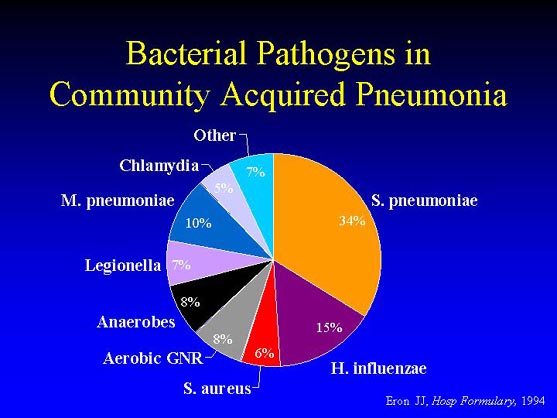 Παθογόνα αίτια ΠΚ (%) κατά ηλικία
Clin Inf Dis 2001; 32:1141
Το παθογόνο αίτιο διαπιστώνεται 
έως  75% των ασθενών σε κλινικές μελέτες
Στο 10-20% των ασθενών στην κλινική πράξη

Ανυπαρξία κλινικής και ακτινολογικής συσχέτισης με το παθογόνο αίτιο
Ανεύρεση Παθογόνου Αιτίου
Καλλιέργειες
Αίματος
Πλευριτικού υγρού
Πτυέλων;
Ανεύρεση αντιγόνου ή αντισωμάτων
Πνευμονία Βακτηριακής Αιτιολογίας
Άτομα μέσης και μεγαλύτερης ηλικίας
Οξεία εισβολή πυρετού, παραγωγικού βήχα, πλευροδυνίας
Φυσικά ευρήματα κατά την ακρόαση
Λοβώδης πνευμονία
Εξέταση πτυέλων: PMN, βακτηρίδια
Χαρακτηριστικά Άτυπων Πνευμονιών
Ήπια εισβολή
Πρόδρομα συμπτώματα 
Δυσαρμονία κλινικών και ακτινολογικών ευρημάτων
Διάσπαρτα διηθήματα άνευ λοβώδους κατανομής 
Μη ανταπόκριση στην θεραπεία με β-λακταμικά αντιβιοτικά
Οι Δύο Σπουδαιότερες Κλινικές Αποφάσεις στην Αντιμετώπιση Ασθενούς με ΠΚ
Νοσηλεία στο σπίτι ή εισαγωγή στο νοσοκομείο;

Αρχική εμπειρική αντιμικροβιακή αγωγή
Παράγοντες που Καθορίζουν τις Αρχικές Αποφάσεις
Ηλικία
Υποκείμενα Νοσήματα
Βαρύτητα Πνευμονίας
Κλινική εξέταση
Εργαστηριακές εξετάσεις
Κλίμακα Bαρύτητας της ΠΚ CURB-65
C – Confusion
U – Urea >40 mg/dL
R – Resp rate >30/min
B – BP: Systolic <90 mm Hg
                  Diastolic <60 mm Hg
65 – Age >65 Years
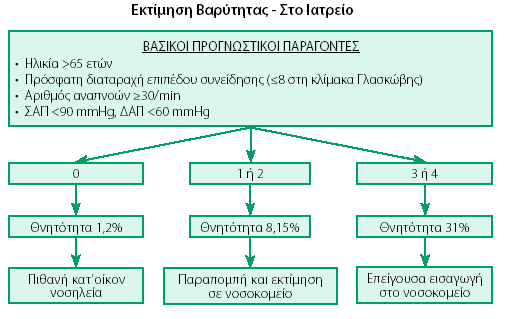 Συνήθη Αίτια ΠΚ Ανάλογα με τη Βαρύτητα της Νόσου
Θνητότητα Ασθενών με ΠΚ Αναλόγως της Βαρύτητας
Θνητότητα, %
CURB-65
Εμπειρική Αντιμικροβιακή Αγωγή ΠΚ
Βαρύτητα της πνευμονίας

Παράγοντες κινδύνου για λοίμωξη από διάφορα παθογόνα

Μικροβιακή αντοχή
Διερεύνηση Ασθενούς με ΠΚ εκτός Νοσοκομείου
CXR

Εκτίμηση κορεσμού με οξύμετρο 

Μικροβιολογικός έλεγχος μόνο στις περιπτώσεις στις οποίες από κλινικά ή επιδημιολογικά στοιχεία εκτιμάται ότι το εμπειρικό αντιμικροβιακό σχήμα δεν μας καλύπτει
Διερεύνηση Ασθενούς με ΠΚ στο Νοσοκομείο
Αιτολογική διάγνωση της πνευμονίας εκ της κοινότητας
Χρώση κατά Gram των πτυέλων
	ευαισθησία 57-70%, ειδικότητα 79-100% για   
            S.pneumoniae

Κ/α πτυέλων
	ποσοτική και αξιολογείται ανάπτυξη σε αραίωση  105
	ευαισθησία 20-50% για S.pneumoniae
Αιτιολογική διάγνωση της πνευμονίας της κοινότητας 

Κ/α αίματος
	ως 30% της πνευμονιοκοκκικής  και                                           	ως 60% της σταφυλοκοκκικής πνευμονίας

Κ/α πλευριτικού υγρού
	η διάγνωση είναι βεβαία, δυνατή η απομόνωση 
            αναεροβίων
Αιτιολογική διάγνωση της πνευμονίας εκ της κοινότητας 

Αντιγόνο πνευμονιοκόκκου στα ούρα
	ευαισθησία 60-90% 
	ειδικότητα 97-100% στους ενήλικες 
	ανιχνεύει ως 26% των αδιευκρίνιστων περιπτώσεων

Παραμένει θετικό για 4 εβδομάδες
Clin Infect Dis 2003; 36:286
Αιτιολογική διάγνωση της πνευμονίας εκ της κοινότητας 
Για την ανίχνευση Legionella spp.
Αναζήτηση αντιγόνου στα ούρα
	Μόνο L.pneumophila serogroup 1
	Ευαισθησία 70-90%, ειδικότητα >99%
	Παραμένει θετικό για πολλές εβδομάδες ως μήνες
PCR , Αμεσος ανοσοφθορισμός με μονοκλωνικά αντισώματα
Ορολογικός έλεγχος
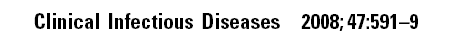 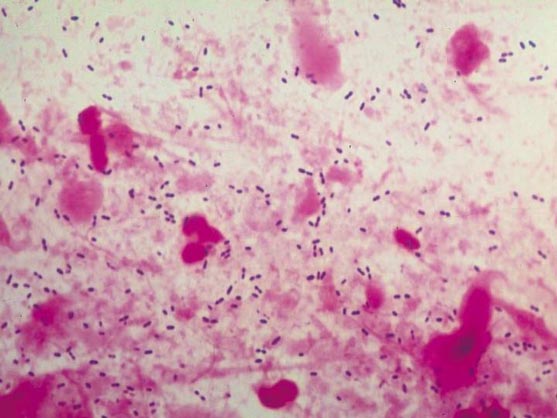 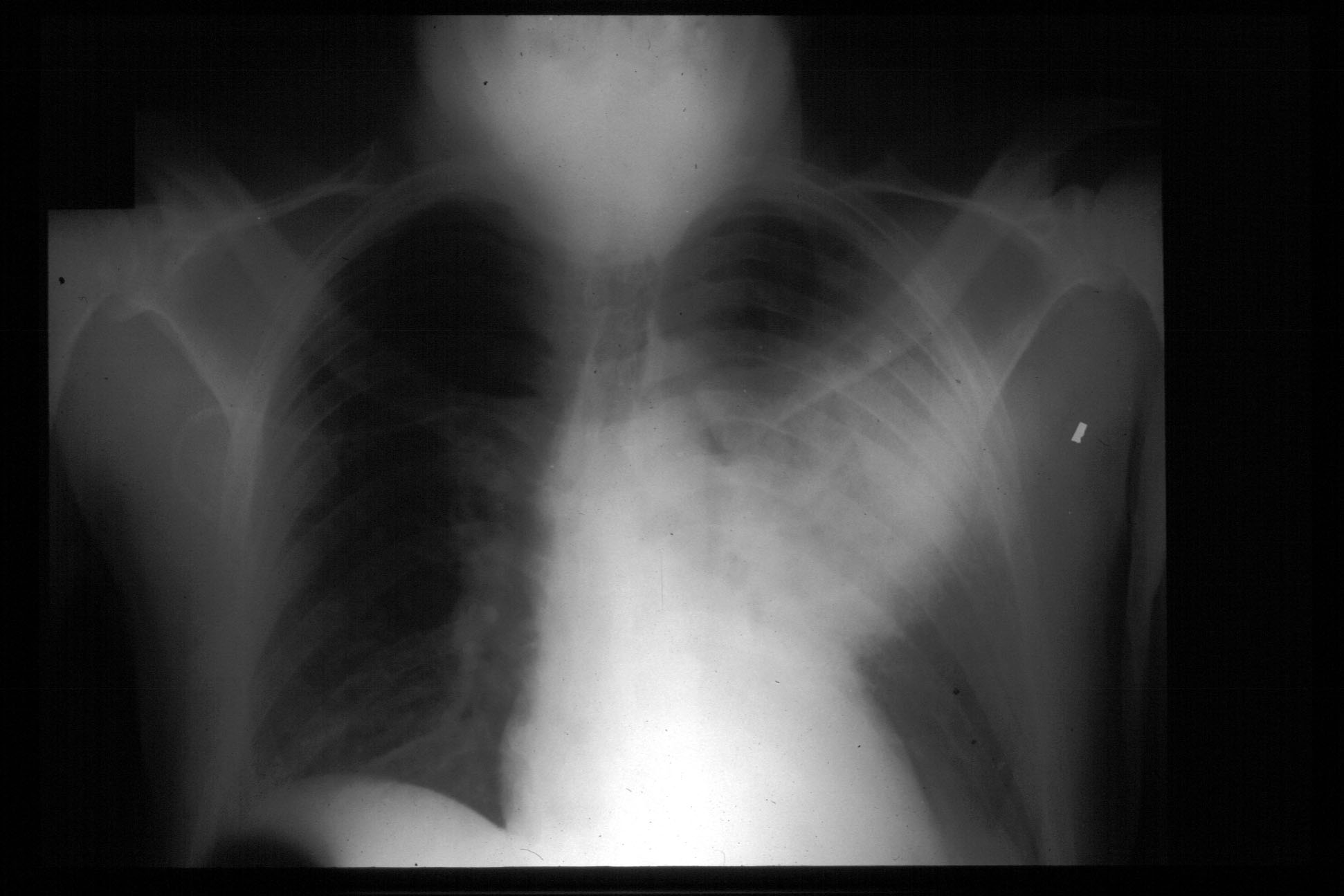 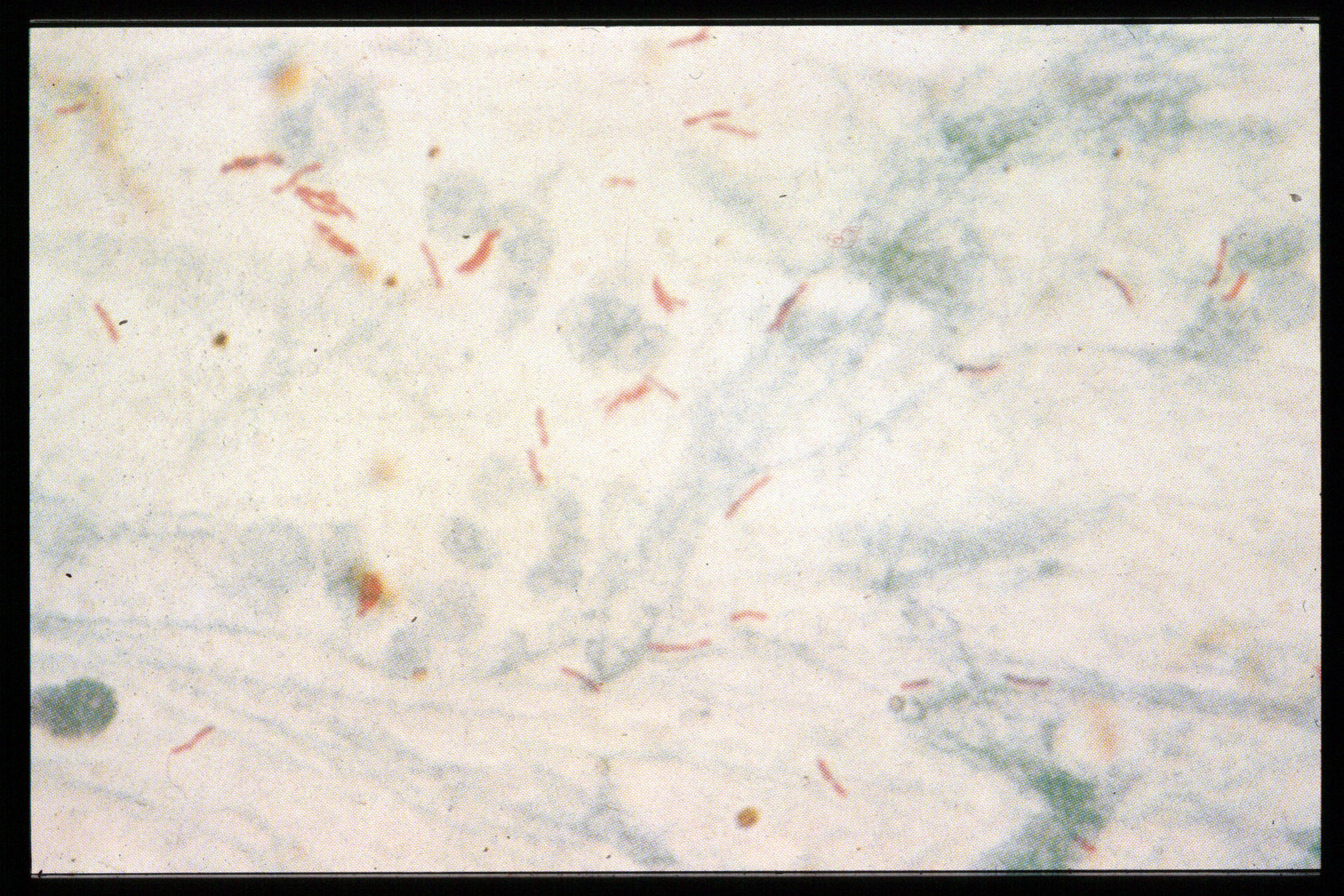 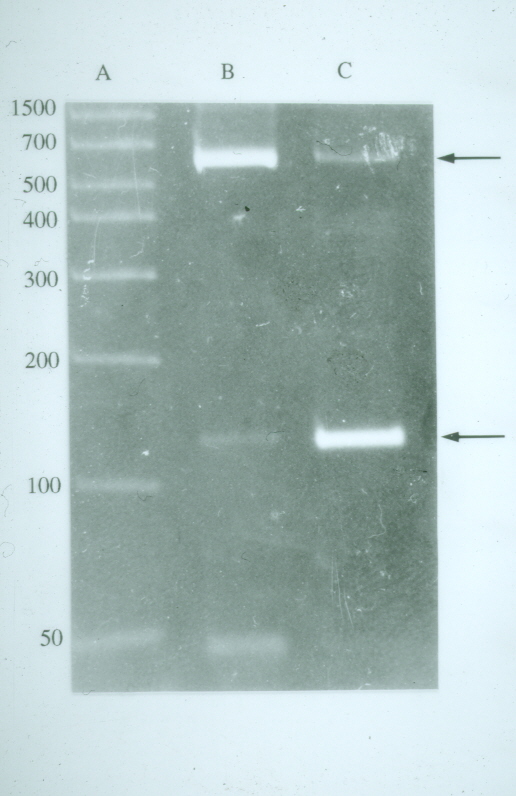 PCR
Ziehl-Neelsen
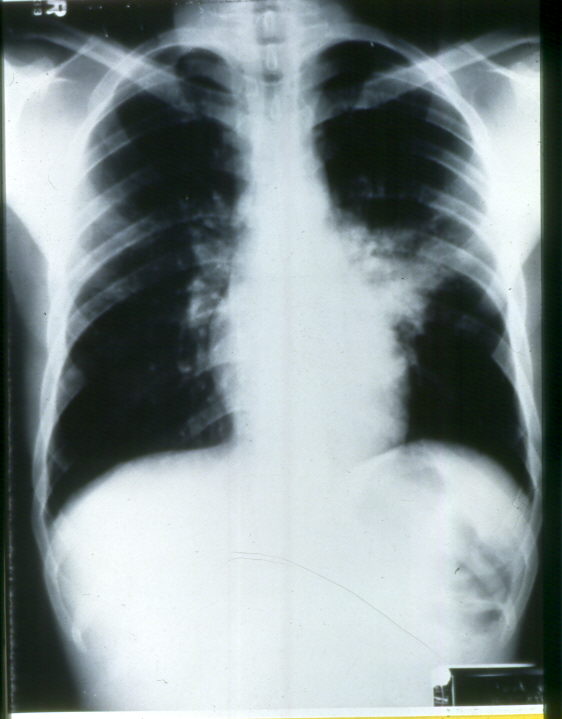 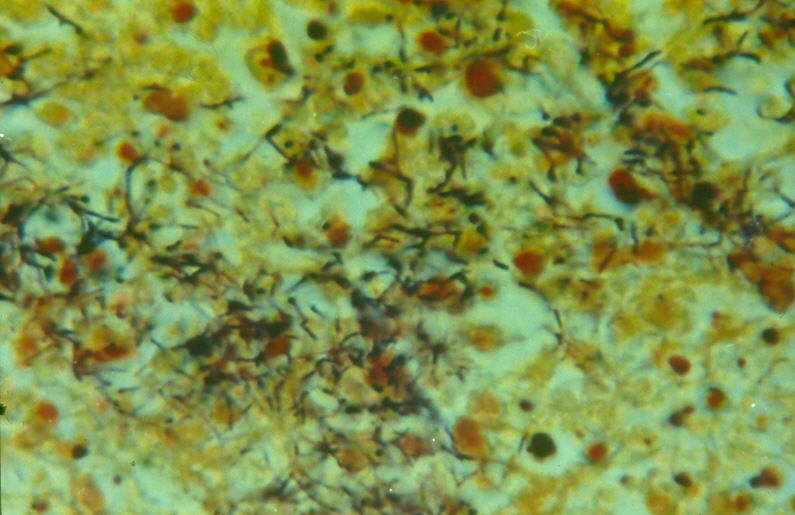 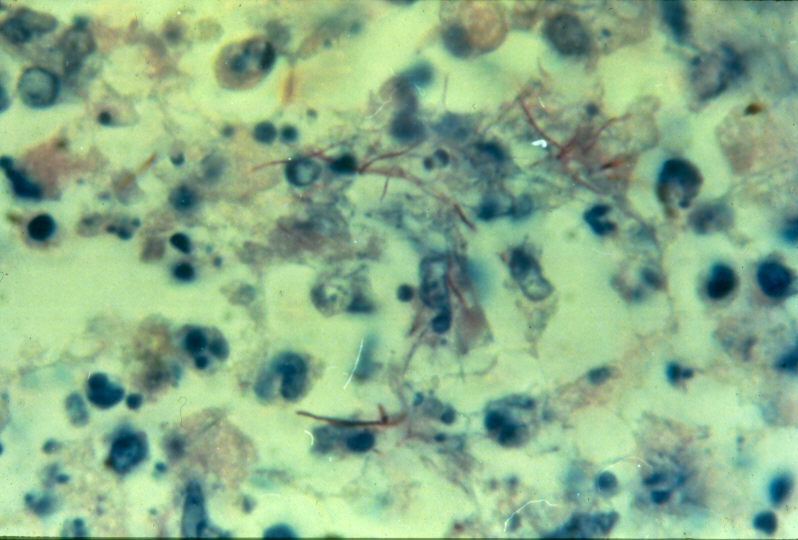 Χαρακτηριστικά Σταφυλοκικκής Πνευμονίας από PVL+ Στελέχη
Νεαρά άτομα άνευ υποκειμένου νοσήματος
Προηγηθείσα νόσηση από ILI
T>39C, HR>140/min
Αιμόπτυση
Λευκοπενία
Νεκρωτική πνευμονία
Ταχεία εξέλιξη σε σήψη και ARDS
Υψηλή θνητότητα
Lancet 2002; 359: 753-59
Ανταπόκριση στην Αρχική Εμπειρική Θεραπεία
Απυρεξία (2-4 ημέρες)

Πτώση των λευκών (4 ημέρες)

Ακροαστικά ευρήματα 

CXR
Επιπλοκές
Πλευριτική συλλογή
Εμπύημα
ARDS
Πνευμονικό απόστημα
Πνευμοθώρακας
Αίτια Αποτυχίας Εμπειρικής Θεραπείας
Λάθος διάγνωση (κακοήθεια, έμφρακτο, αγγειίτιδα, ηωσινοφιλική πνευμονία)
Ασυνήθιστο παθογόνο αίτιο (νοκάρδια, ακτινομύκητας, κρυπτόκοκκος κλπ)
Ανθεκτικό παθογόνο
Μετααποφρακτική πνευμονία
Εμπύημα
Εγκατάσταση της λοίμωξης σε άλλα όργανα (μηνιγγίτιδα, ενδοκαρδίτιδα, οστεομυελίτιδα, σπληνικό απόστημα, νεφρικό απόστημα)
Νοσοκομειακή επιλοίμωξη
Περαιτέρω έλεγχος ασθενών στους οποίους η εμπειρική θεραπεία απέτυχε
Βρογχοσκόπηση 

CT θώρακος

Μικροβιολογικός έλεγχος, Ορολογικές αντιδράσεις

Ανοικτή βιοψία πνεύμονος
Γρίπη
250.000 – 500.000 θάνατοι/έτος παγκόσμια

36.000 θάνατοι/έτος και >200.000 
    νοσηλευόμενοι/έτος στις ΗΠΑ

$37,5 δισ οικονομικό κόστος/έτος στις ΗΠΑ
CDC, WHO
ΙΟΙ ΓΡΙΠΗΣ
Ορθομυξοϊοí – RNA 

 Γενετική μεταβλητότητα 

 3 τύποι ιού: 
   Α: κύριο αίτιο επιδημιών 
   Β: ηπιώτερη νόσο & επιδημίες 
   C: αμφιβόλου παθογένειας για τον
       άνθρωπο
Ονοματολογία του ιού
Επιδημιολογική Επιτήρηση Γρίπης
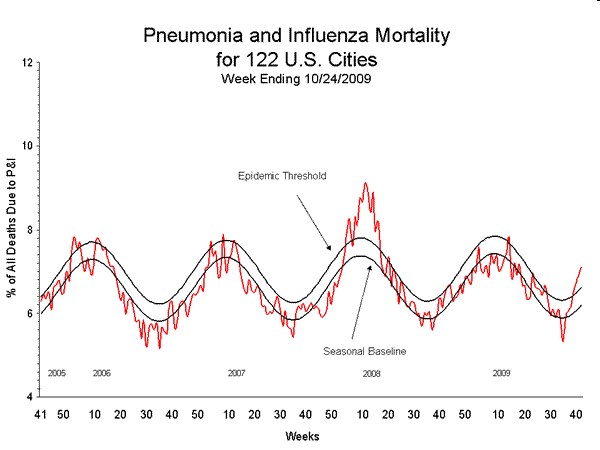 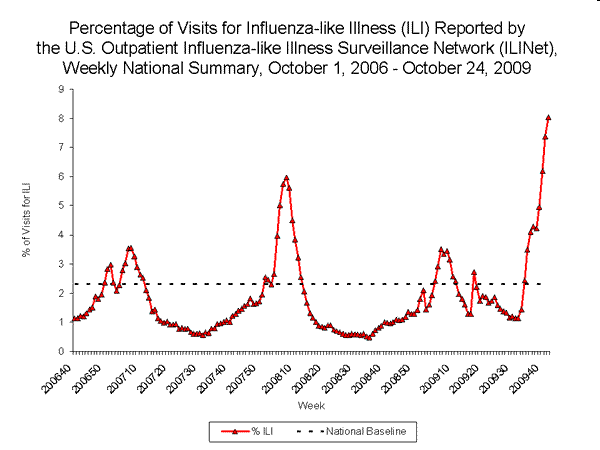 Origin of Antigenic Shift and Pandemic Influenza
Lancet 2003
Σημαντικές Αντιγονικές Μεταβολές του Ιού και Αντίστοιχες Πανδημίες
1918 H1N1 Ισπανική Γρίπη, 20-40 εκατ θάνατοι

1957 H2N2  Ασιατική Γρίπη, 1-2 εκατ θάνατοι

1968 H3N2  Γρίπη Hong Kong, 700.000 θάνατοι

1976 H1N1  Γρίπη των χοίρων (Απετράπη)

2009 H1N1 (S-OIV)  Γρίπη των χοίρων, Πανδημία
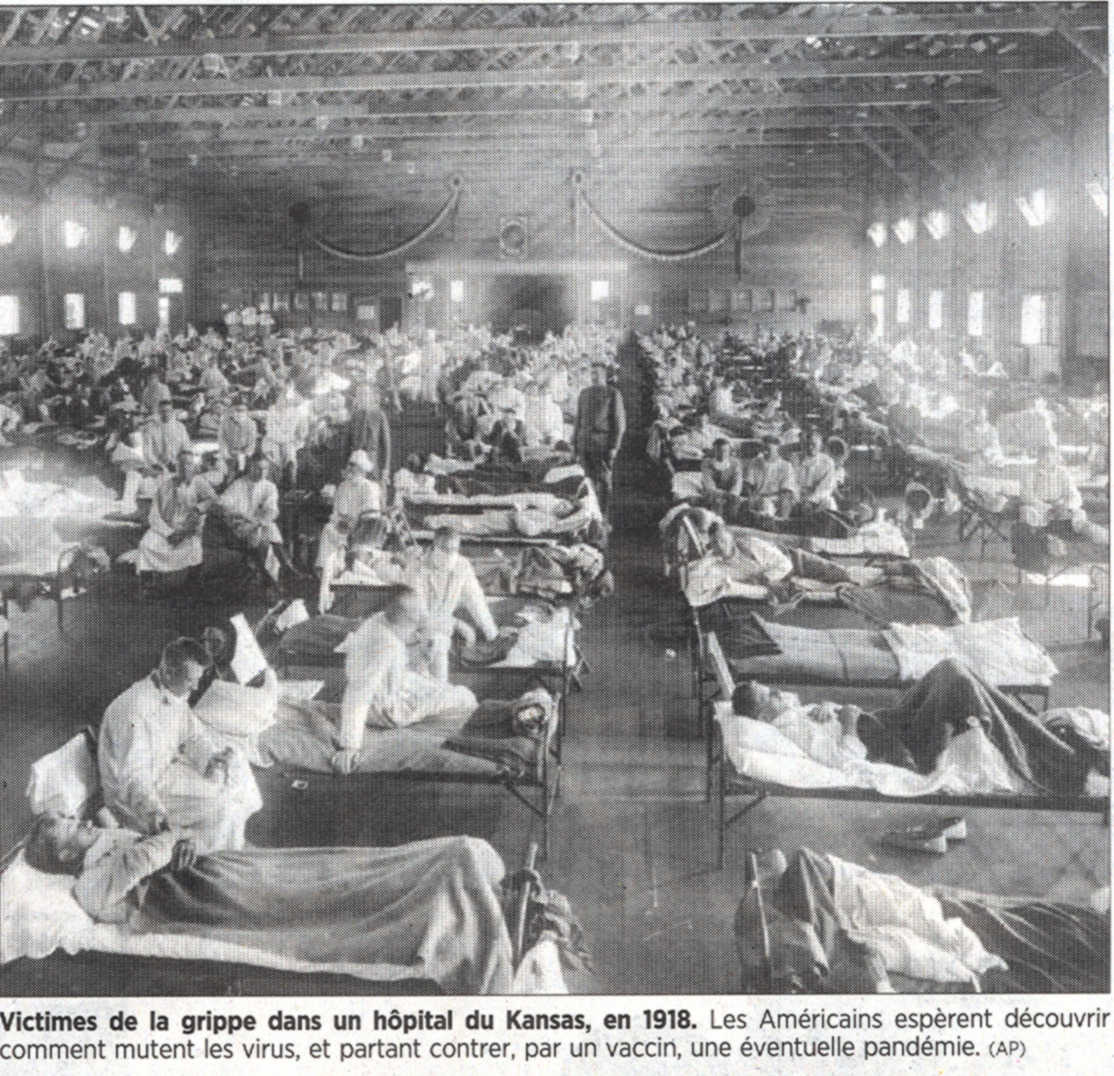 Αρχή μιας Νέας Πανδημίας Άνοιξη 2009
Κατά το τέλος Μαρτίου-αρχές Απριλίου του 2009 διαπιστώθηκε αύξηση των κρουσμάτων ILI στην πόλη La Gloria του Μεξικού
Το 60% του πληθυσμού της πόλης νόσησε και διαπιστώθηκαν 2 θάνατοι
Στις 17 Απριλίου νόσησαν 2 παιδιά στο San Diego των ΗΠΑ από τα οποία απομονώθηκε ένας νέος τύπος ιού H1N1
Στις 11 Ιουνίου, 2009 ο WHO δήλωσε ότι αρχίζει μία νέα πανδημία με τον ιό Η1Ν1
Προϋποθέσεις για την Πρόκληση Πανδημίας Γρίπης
Ανάδυση νέου στελέχους ιού της γρίπης 
 
Έλλειψη αντισωμάτων έναντι του ιού στο μεγαλύτερο ποσοστό του πληθυσμού

 Μετάδοση του ιού από άτομο σε άτομο
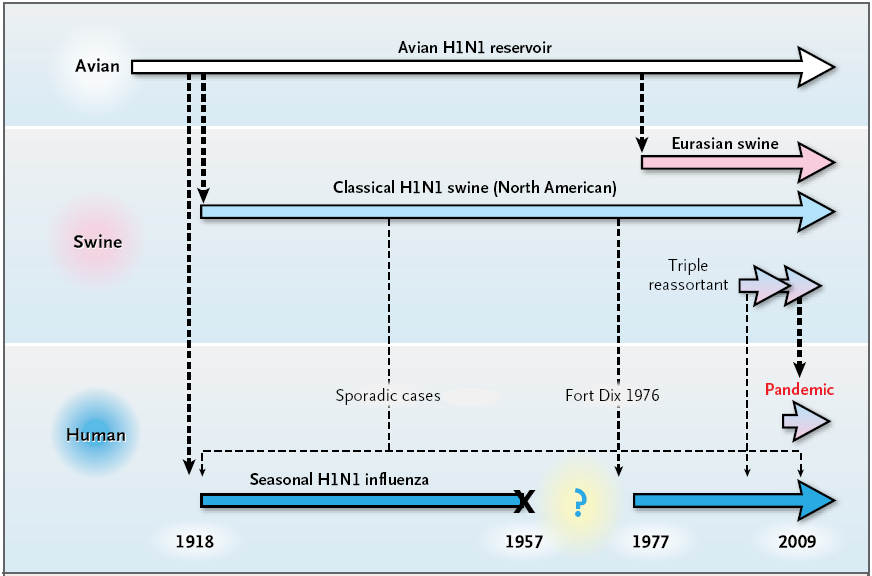 NEJM July 16 2009
Χαρακτηριστικά της Πανδημίας 2009
Αίτιο: S-OIV H1N1

R0 = 1.3-1.7
 > της εποχικής γρίπης
 < της πανδημίας του 1918 (R0 = 1.8-2.4)

Θνητότητα, 0.4% (0.04%-0.9%). Θνητότητα της γρίπης του 1918, 2%
Χαρακτηριστικά Προηγούμενων Πανδημιών
Ανάδυση νέου στελέχους ιού της γρίπης
Αυξημένη μεταδοτικότητα σε σχέση με την εποχική γρίπη
Προσβάλει κυρίως νέα άτομα με αυξημένη θνητότητα
Διαφορές στη θνητότητα ανά γεωγραφική περιοχή
Διαδοχικά επιδημικά κύματα με αυξανόμενη θνητότητα
Πνευμονία σε 18 Άσθενείς με Γρίπη από τον Ιό S-OIV H1N1
Ηλικία 13-47
Εικόνα ARDS, διάσπαρτα διηθήματα άμφω
Αυξημένη LDH, CPK
Λεμφοπενία
Θνητότητα 40%
R Perez-Padilla NEJM June 29, 2009
Δευτερογενείς Βακτηριακές Πνευμονίες
22/77 ασθενείς με γρίπη Η1Ν1 που απεβίωσαν είχαν δευτερογενή βακτηριακή πνευμονία

10, S. pneumoniae; 6, S. pyogenes; 7, S. aureus
MMWR September 29, 2009
Διάγνωση
Ανίχνευση αντιγόνου

Καλλιέργεια ρινοφαρυγγικών εκκρίσεων 

Προσδιορισμός τίτλου αντισωμάτων (ELISA, IFA)

RT-PCR